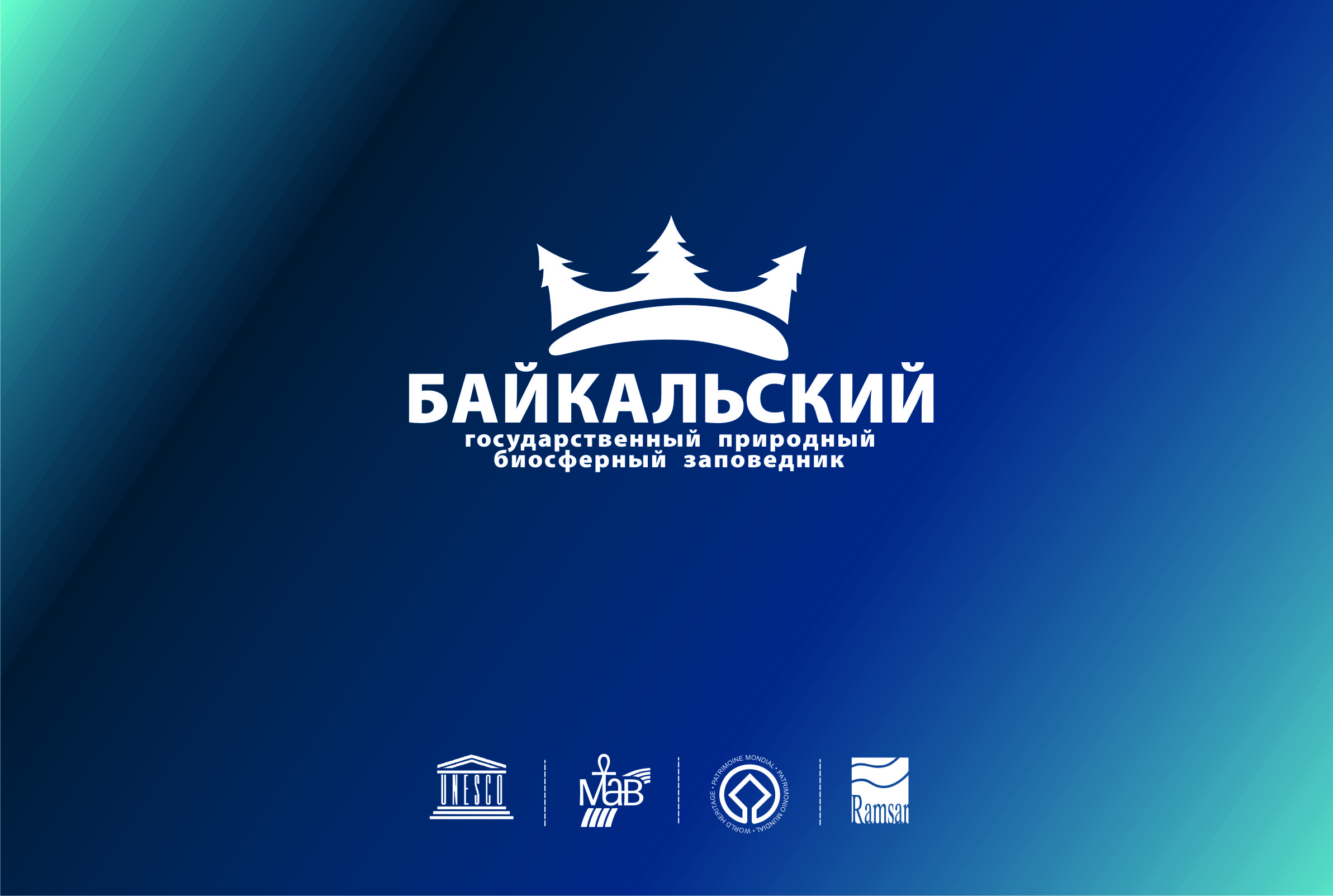 Заповедное ожерелье Байкала.
 Совместные проекты развития познавательного туризма
 в Байкальском заповеднике    
П. Танхой, 29 июля 2015 г.
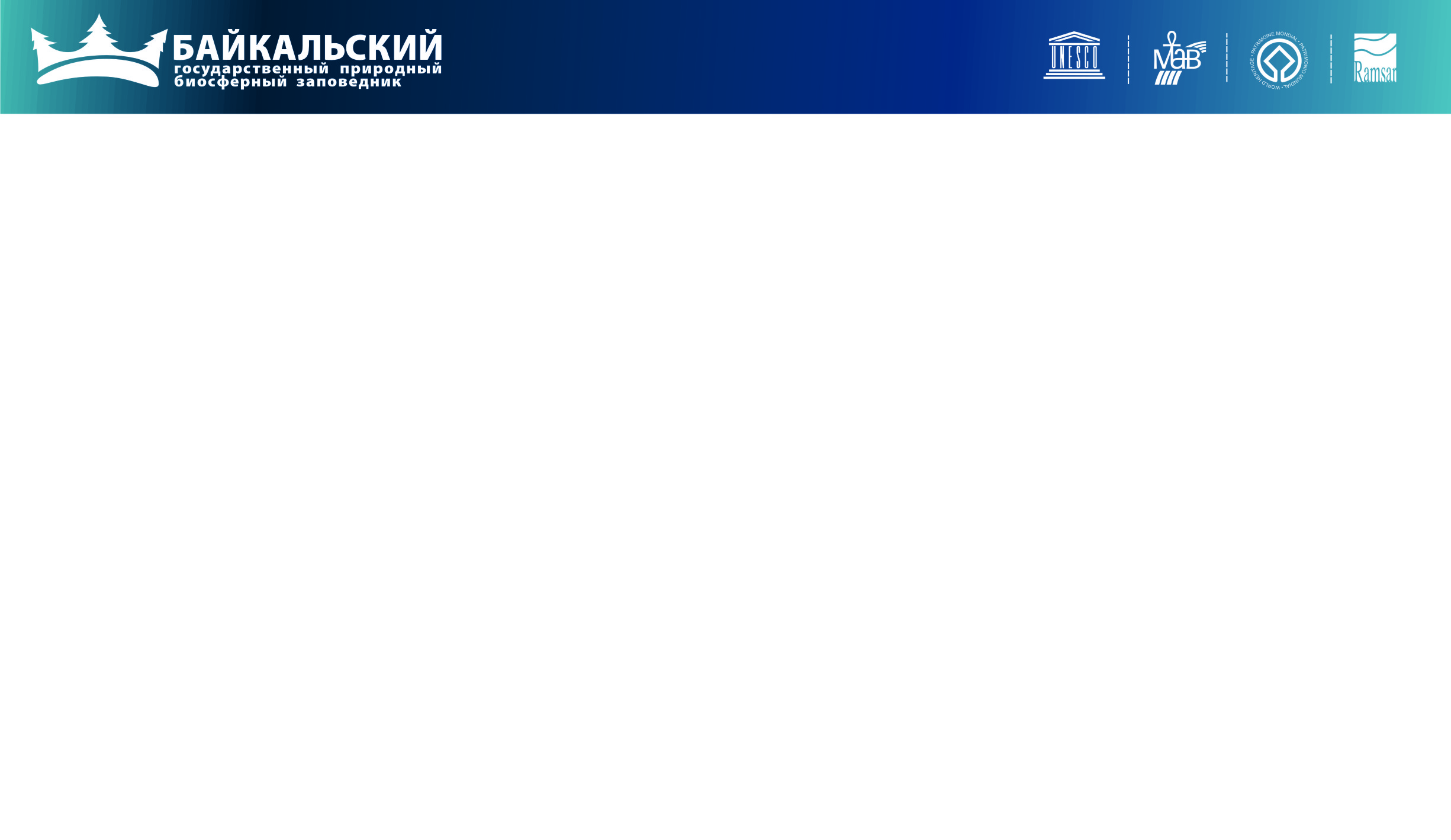 1. 	БАЙКАЛЬСКИЙ государственный  природный 
      биосферный  ЗАПОВЕДНИК
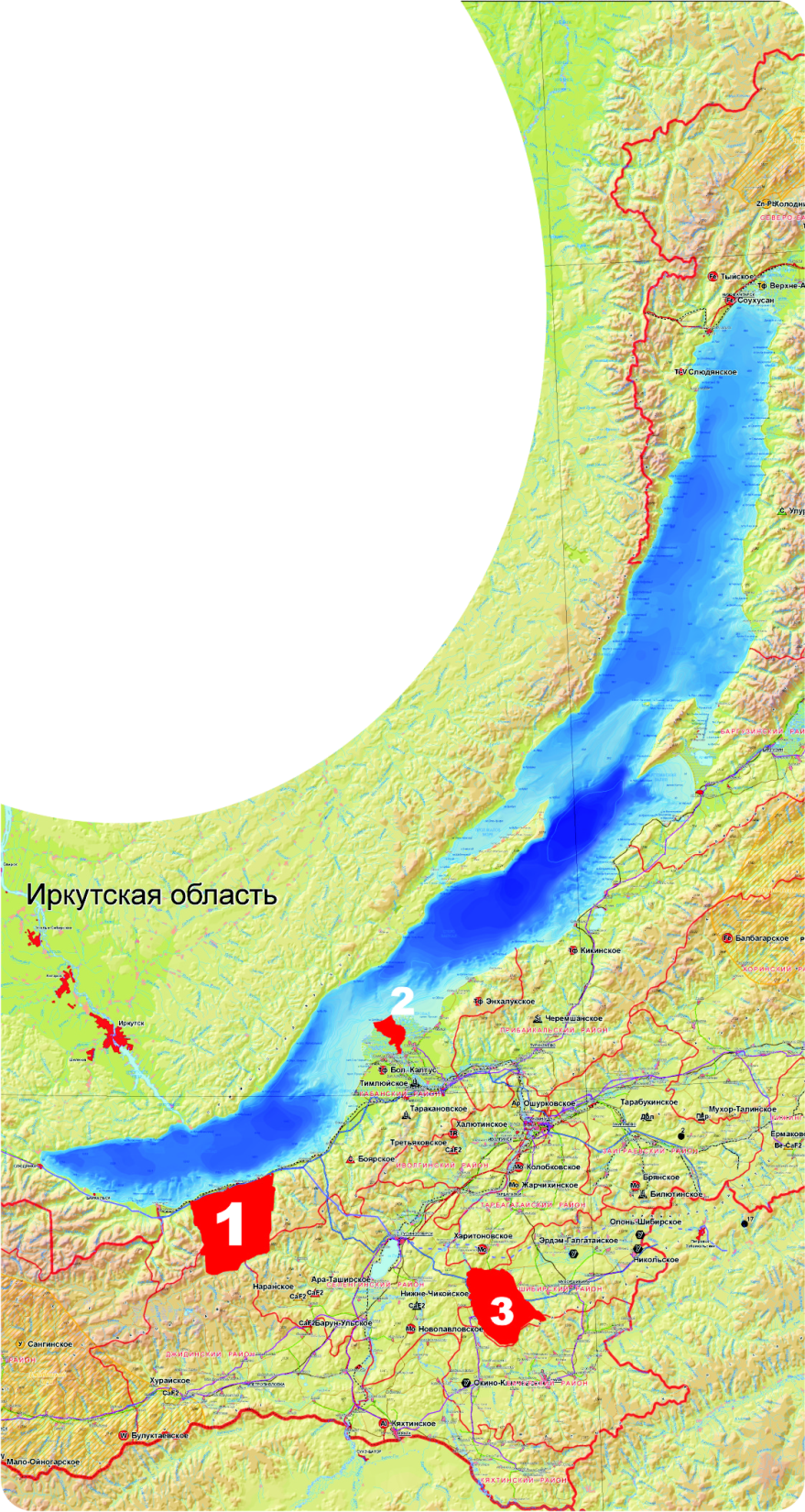 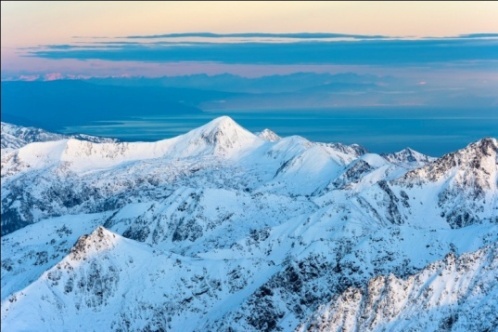 2. 	Государственный природный
      ЗАКАЗНИК федерального
      значения «КАБАНСКИЙ»
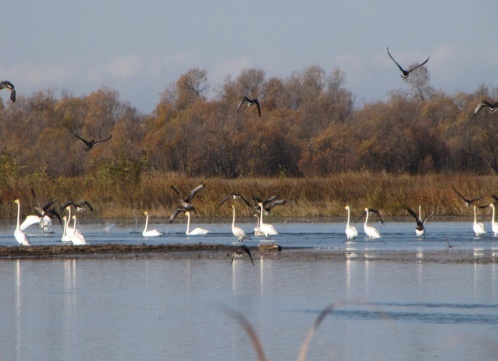 Республика Бурятия
3. Государственный природный
     ЗАКАЗНИК федерального  
     значения «АЛТАЧЕЙСКИЙ»
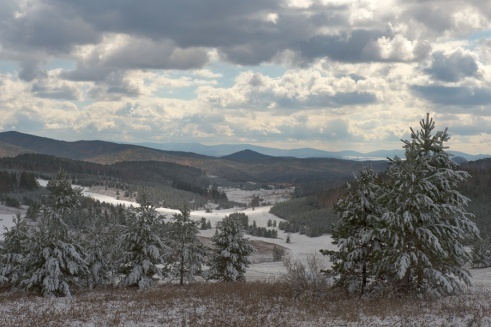 [Speaker Notes: Расположение территорий – логистика
Добавить 3 фото красивейшего пейзажа  по каждой территории Текст – разнообразие и красота Байкальской природы и по каждой территории итоги реализации программу увидеть особенности – рамсар, участок ВПН]
ВИЗИТНАЯ  КАРТОЧКА ЗАПОВЕДНИКОВ  и  НАЦИОНАЛЬНЫХ ПАРКОВ  БАЙКАЛЬСКОЙ ПРИРОДНОЙ ТЕРРИТОРИИ
Визит-центр «Байкал Заповедный»
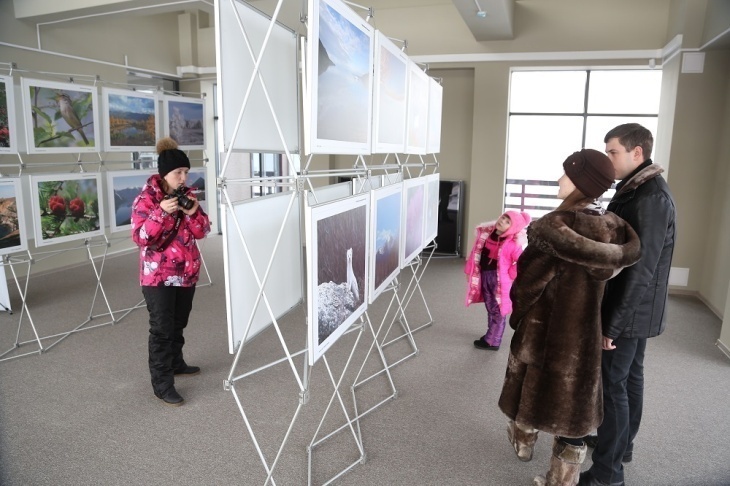 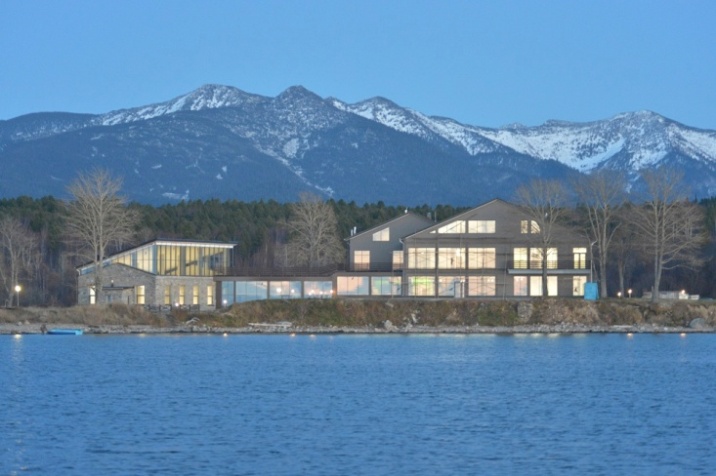 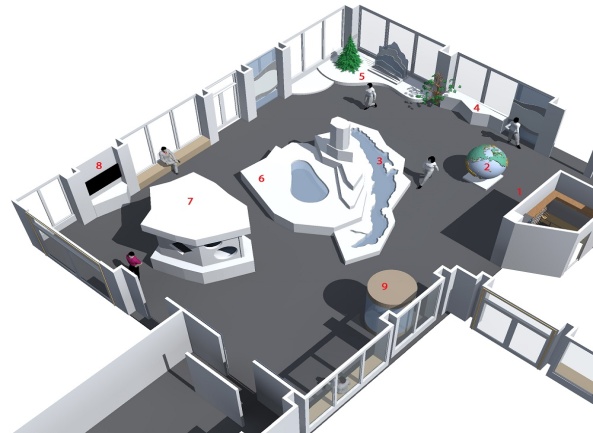 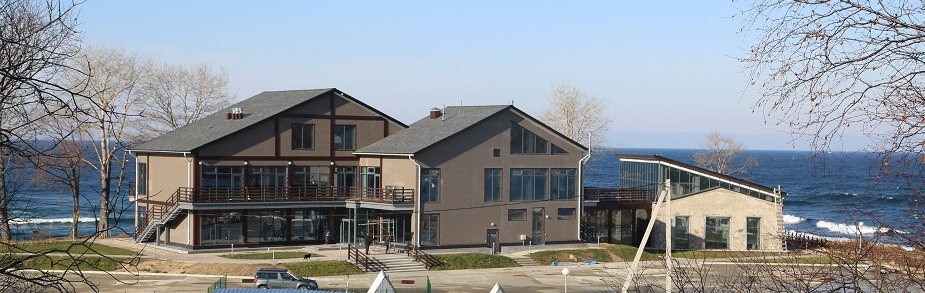 [Speaker Notes: 1. фото –Строительство было  зимой 2013года …………… старое здание+батюшка
2.фото вечерний в.ц  Двухкомплексный визит-центр  «Байкал Заповедный»:   
. Информационно-музейный центр «Человек у Байкала» (260 м.кв)
   2. Визит-центр «Заповедный Байкал»  (800 м.кв)
    Визитная карточка заповедной системы)

3. Фото –фото внутри1 этаж и стрелка –эскиз (Перспектива: ВИЗИТ-ЦЕНТР ОБЕСПЕЧИТ:
 Дополнительные услуги в познавательном туризме 
        и экологическом просвещении
-       Активизацию работы с турбизнесом
  Занятость, доходы
4.Фото старое царское – малая фото и большое с вертолета
Для развития , соединение турпотока  Иркутской области и Бурятии и послужит связующим звеном для тура «Заповедное ожерелье Байкала» 
Мнение турбизеса и экспертов по туризму –ключевое значение для развития туризма на Байкале. –необходим причальные сооружения
5. Фото территории –рассказать о перспективе – 2га побережья в собственности – стройка гост. Домов и об-во территории—в целях познавательного туризма –что приведет к интеграции с местным сообществом]
СОЗДАНИЕ  УСЛОВИЙ  для  ПОСЕТИТЕЛЕЙ  ЗАПОВЕДНИКА
Экологические тропы
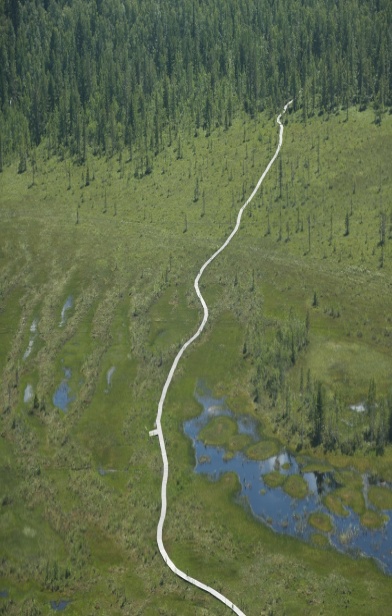 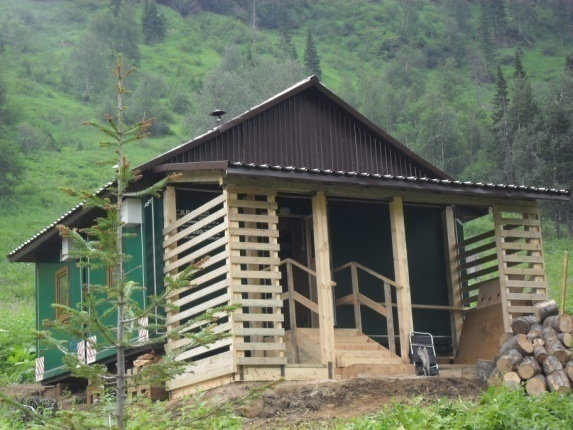 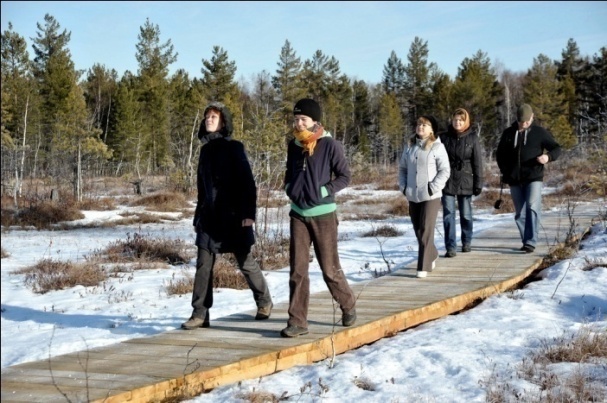 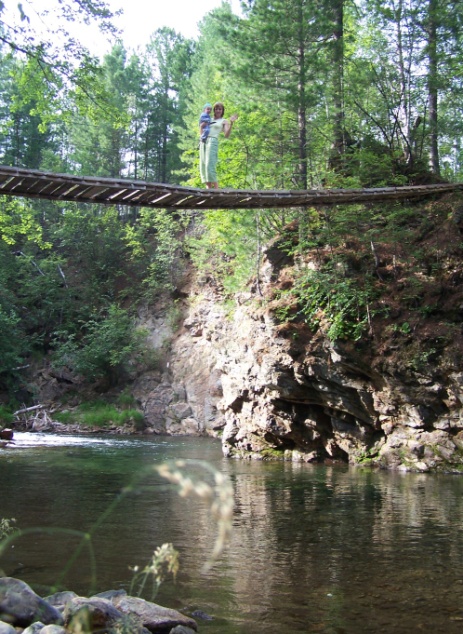 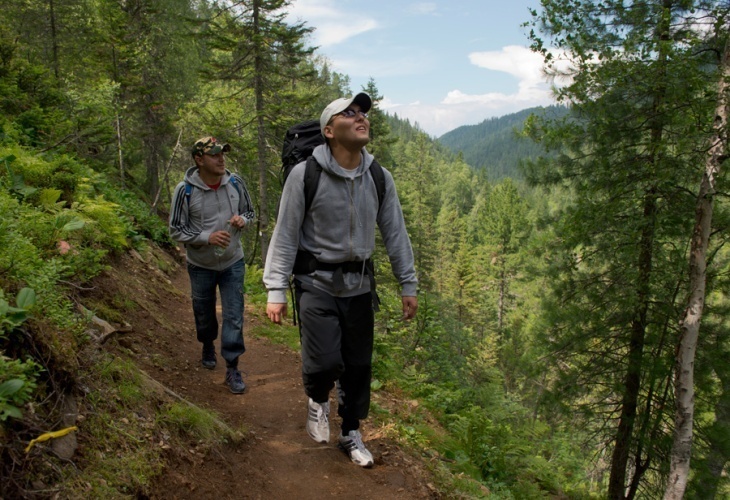 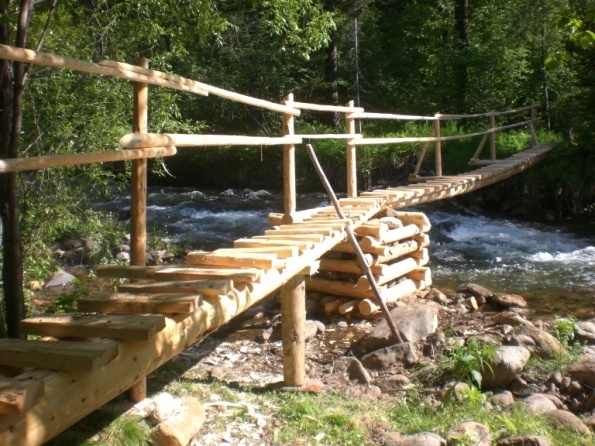 [Speaker Notes: Слайд тропа 3 фото и стрелки -старая-работа на тропе волонтеров-новая+мост
Слайд –строители на тропе - фото деревянная тропа с мамами
Общая протяженность существующих троп – 93,6 км, в том числе
 с деревянным настилом –2,3 км по проекту «Доступная среда».
 Действуют 22 маршрута,
 в том числе конные – 20 км., сплавы – 30 км.
 
На маршрутах построены деревянные мосты (32 шт.) – 395 м.п., гати,
 навесные переправы:«Река Выдринная» – 63 м.п. и 54м.п.]
СОЗДАНИЕ  УСЛОВИЙ  для  ПОСЕТИТЕЛЕЙ  ЗАПОВЕДНИКА
Программы наблюдений за дикими животными
.
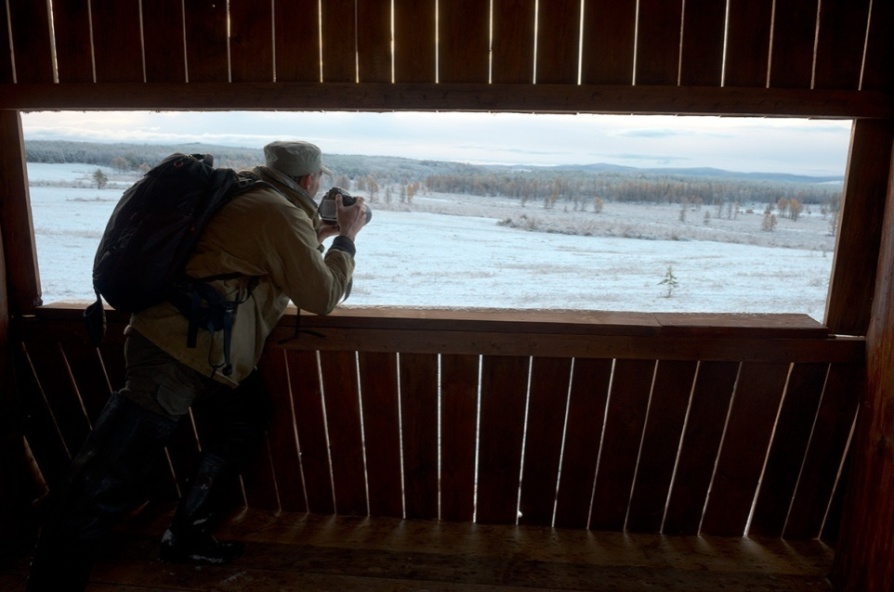 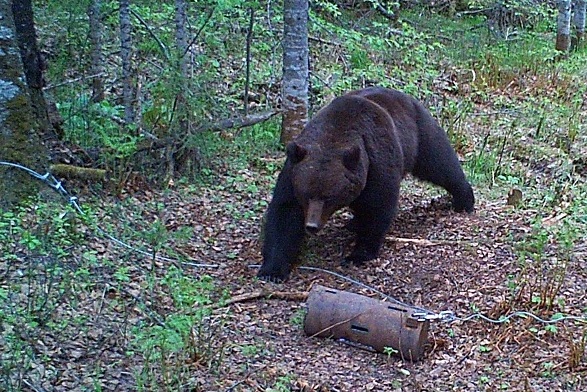 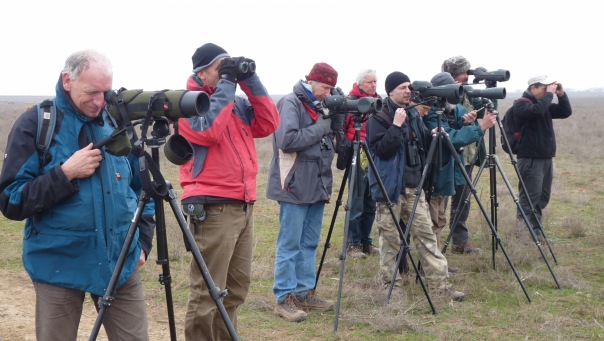 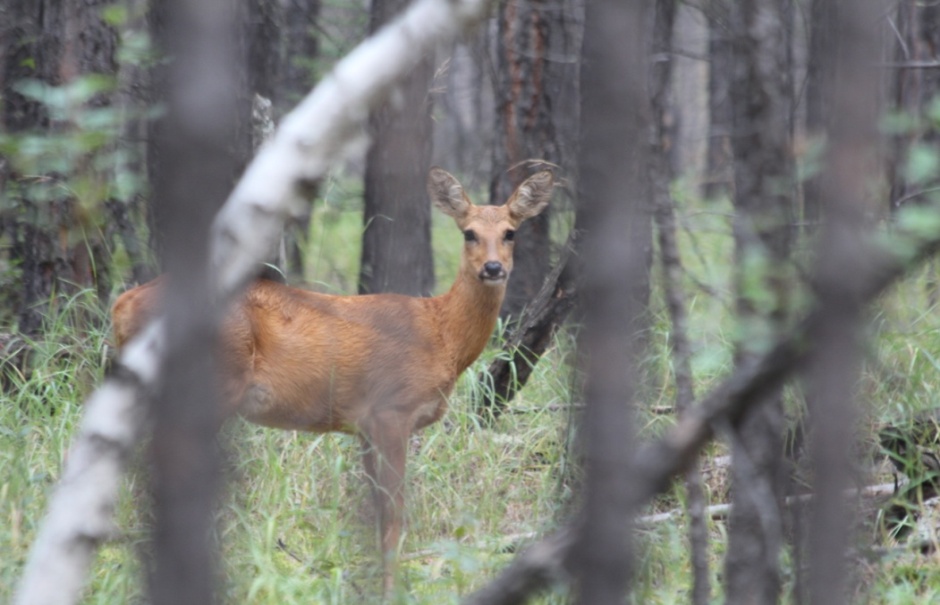 [Speaker Notes: Слайд: Инвалиды (цитата Ксении Безугловой)+ фото скан благ. письма]
СОЗДАНИЕ  УСЛОВИЙ  для  ПОСЕТИТЕЛЕЙ  ЗАПОВЕДНИКА
Социальные программы
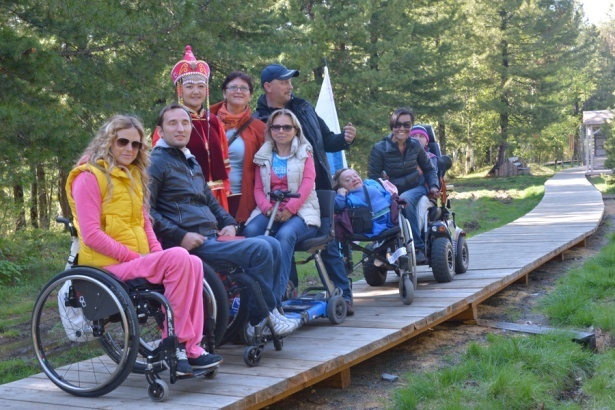 .
[Speaker Notes: Слайд: Инвалиды (цитата Ксении Безугловой)+ фото скан благ. письма]
СОЗДАНИЕ  УСЛОВИЙ  для  ПОСЕТИТЕЛЕЙ  ЗАПОВЕДНИКА
Детские просветительские программы
1. Модельная программа для школьников
2. Применение интерактивных и игровых технологий 
3. Экологические лагеря
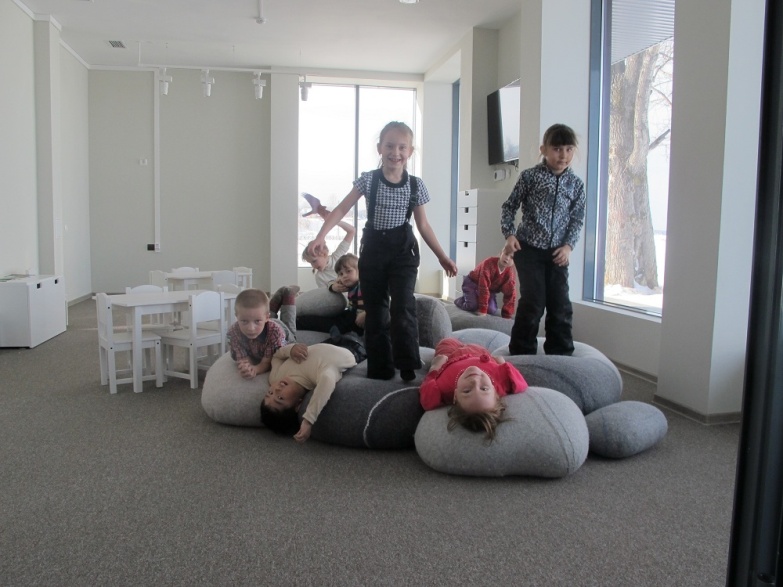 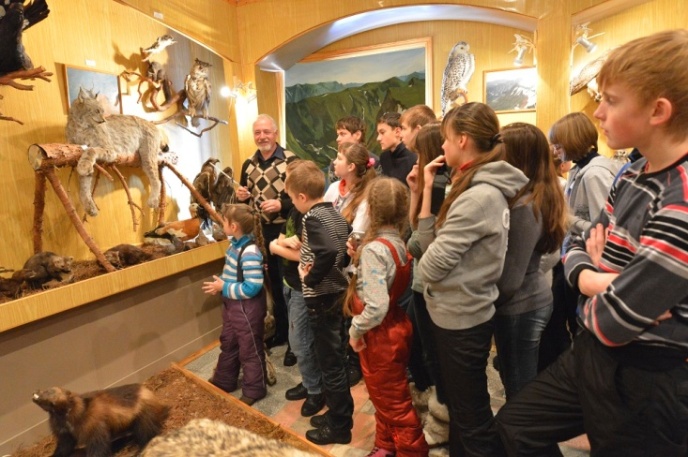 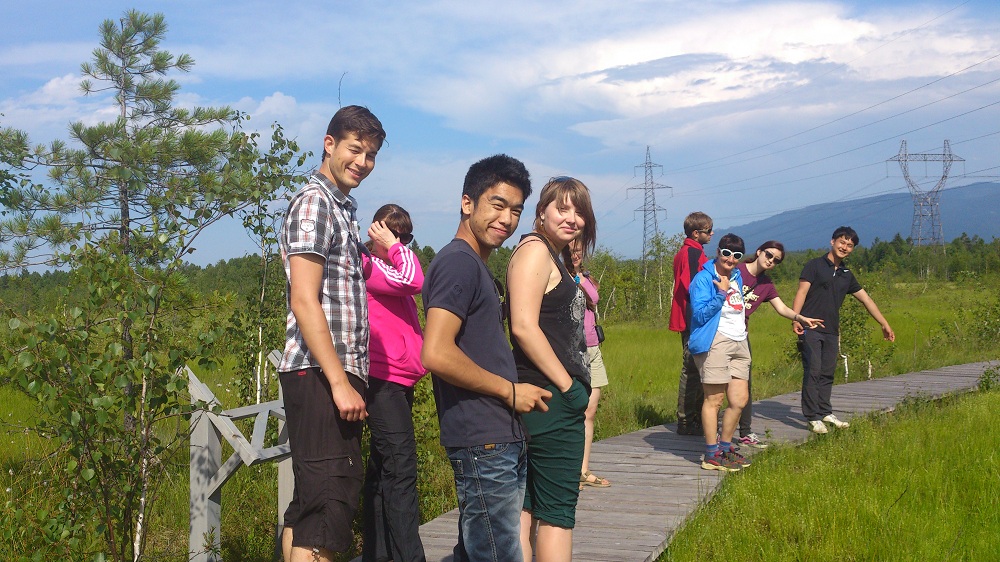 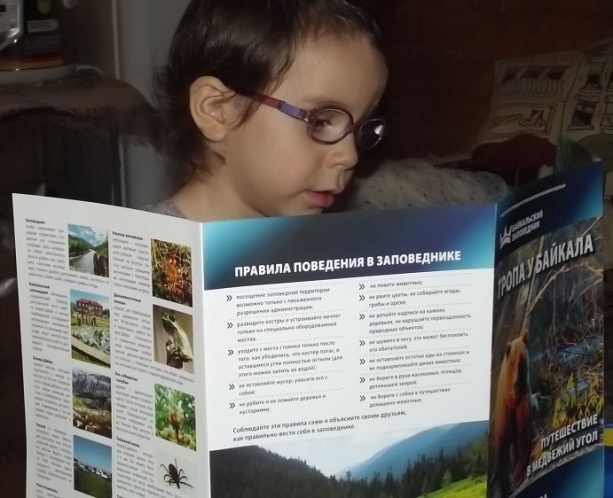 [Speaker Notes: Слайд тропа 3 фото и стрелки -старая-работа на тропе волонтеров-новая+мост
Слайд –строители на тропе - фото деревянная тропа с мамами
Общая протяженность существующих троп – 93,6 км, в том числе
 с деревянным настилом –2,3 км по проекту «Доступная среда».
 Действуют 22 маршрута,
 в том числе конные – 20 км., сплавы – 30 км.
 
На маршрутах построены деревянные мосты (32 шт.) – 395 м.п., гати,
 навесные переправы:«Река Выдринная» – 63 м.п. и 54м.п.]
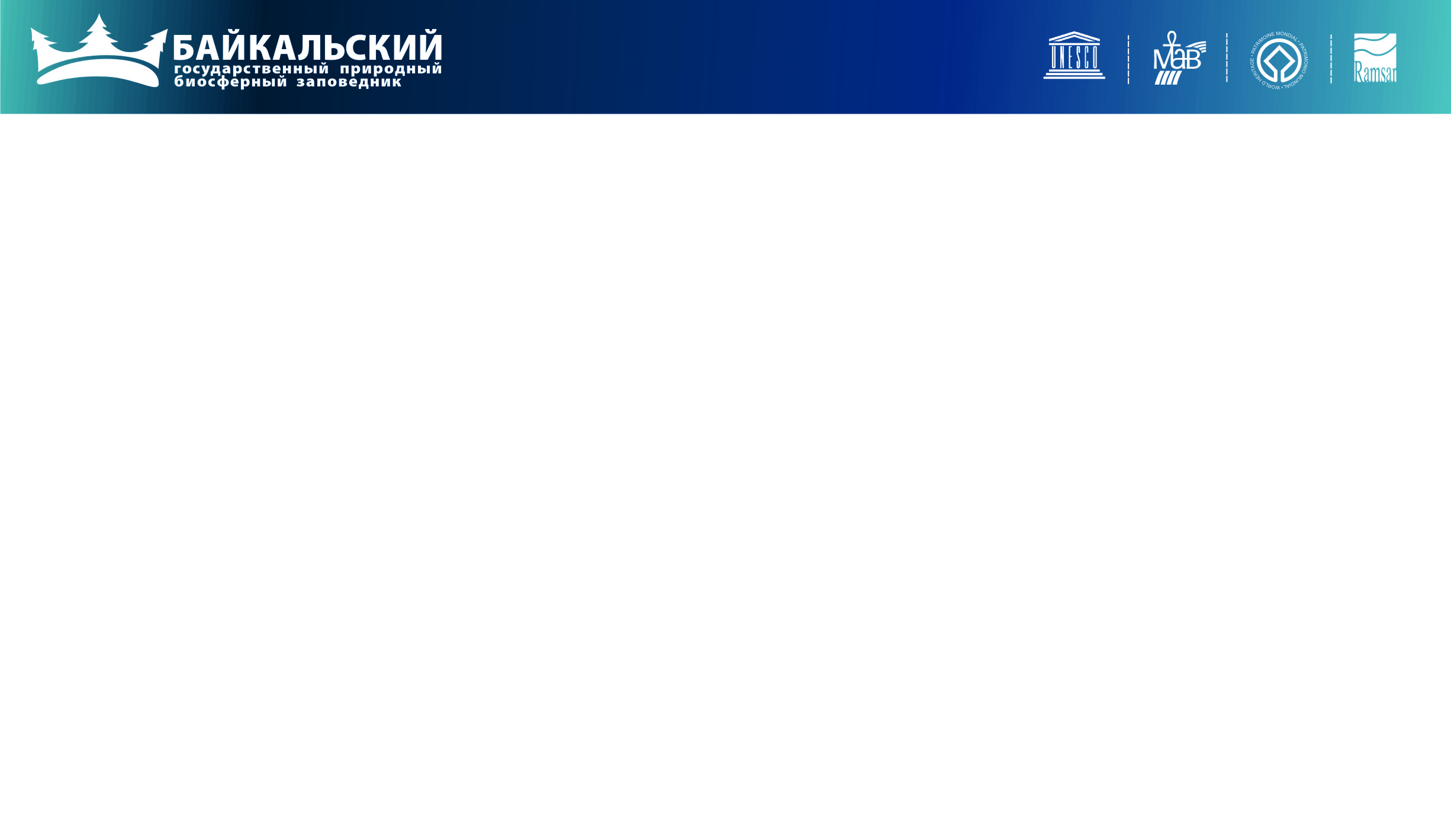 СОЗДАНИЕ  УСЛОВИЙ  для  ПОСЕТИТЕЛЕЙ ЗАПОВЕДНИКА
Волонтерские программы
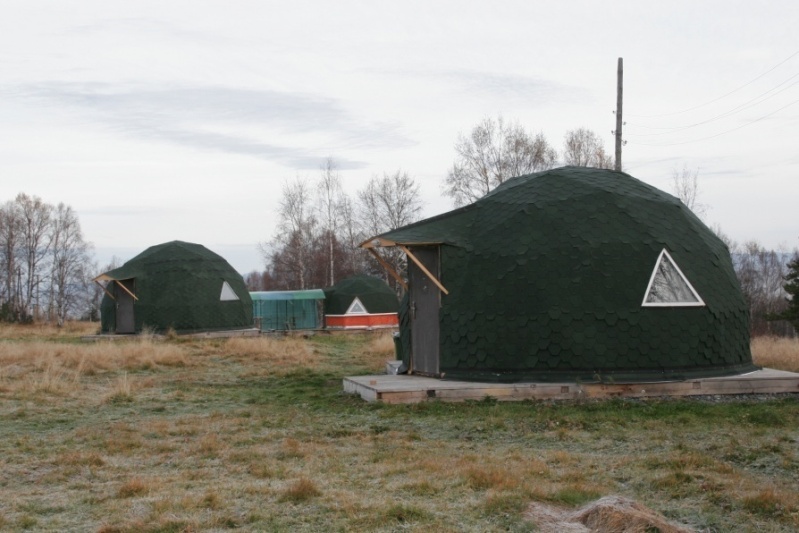 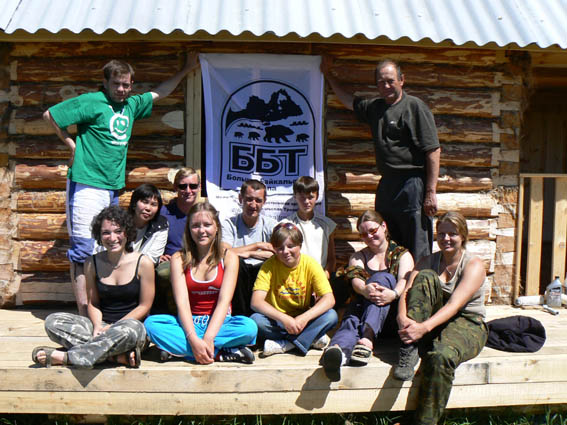 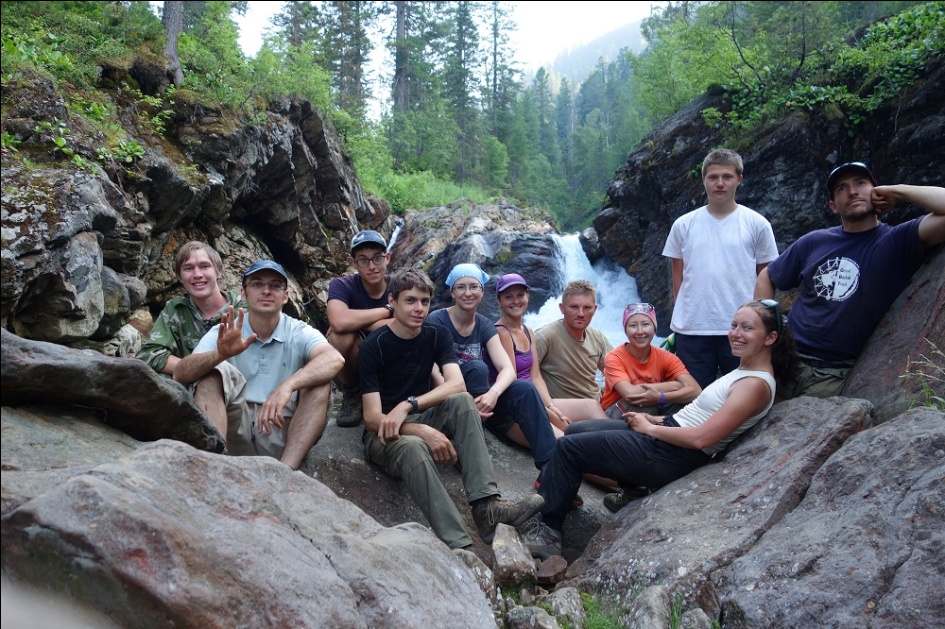 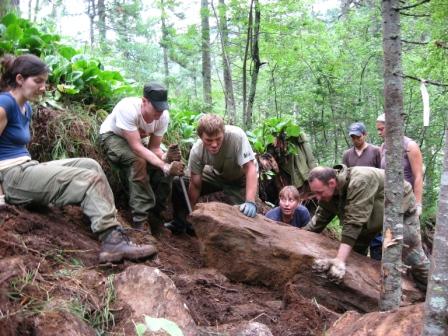 [Speaker Notes: 2Слайд - Фото волонтеров  в работе на тропе и фото - шаровые домики – и пустое место (палатки)
(Заоведный волонтер –лучшие в номинации) 

Благодаря :Инфраструктура волонтерского лагеря:
Купольные жилые  домики – 2 шт. (14мест)
Купольная кухня-столовая
Полевой палаточный лагерь (40 мест)
Летние души/туалеты
1)Организованные группы:
     2013г.- 135чел.
     2014г. -140чел.
2)Акции – «360минут ради Байкала»
3)Индивидуальные волонтеры
Снова и снова –как цепная реакция]
СОЗДАНИЕ  УСЛОВИЙ  для  ПОСЕТИТЕЛЕЙ  ЗАПОВЕДНИКА
Специальная программа: «Станция кольцевания птиц «Байкальская»
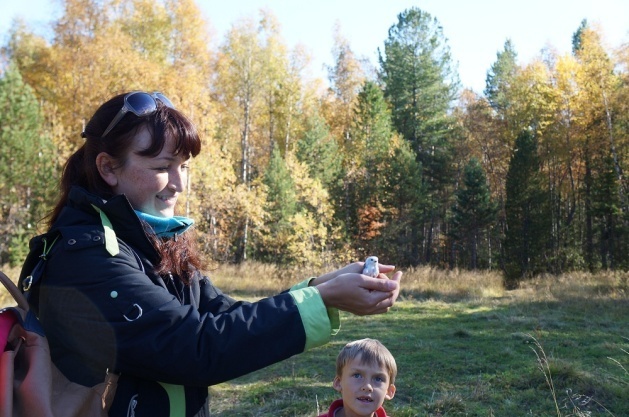 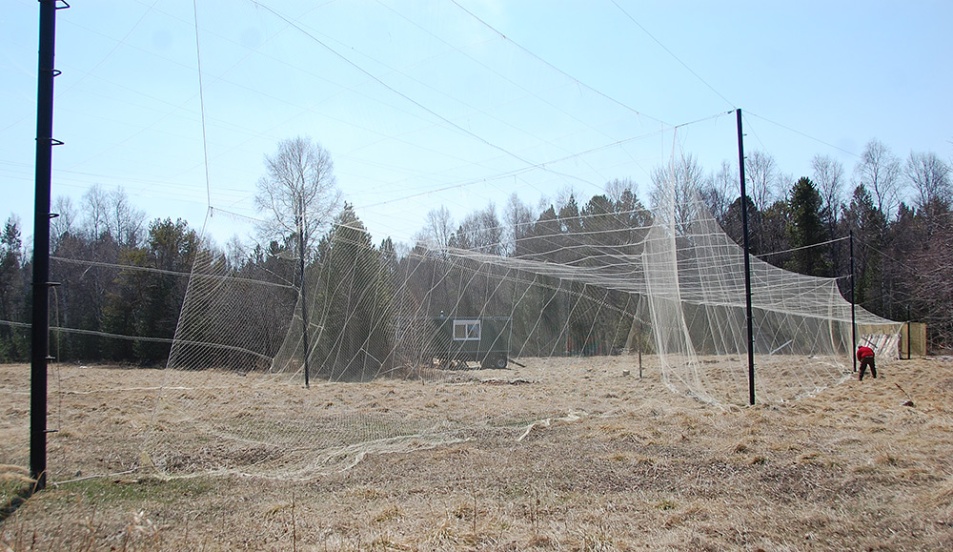 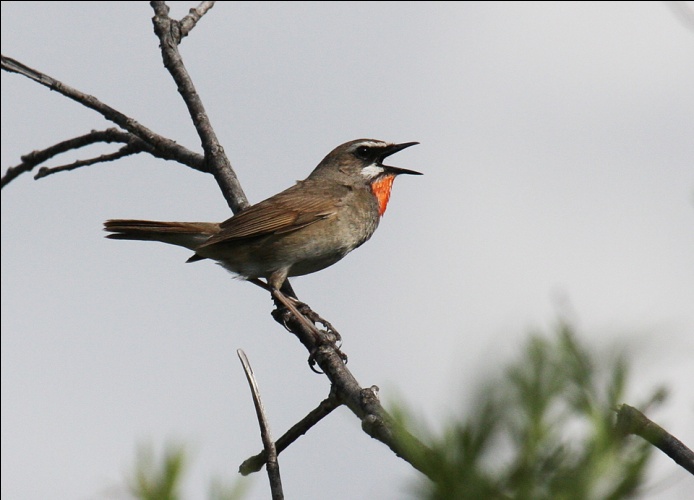 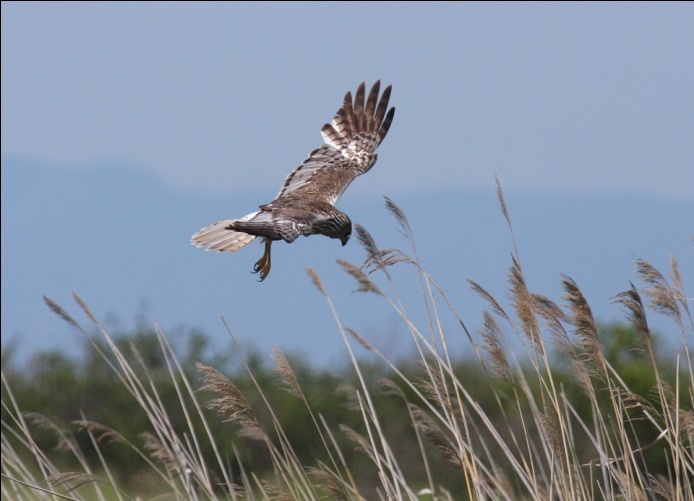 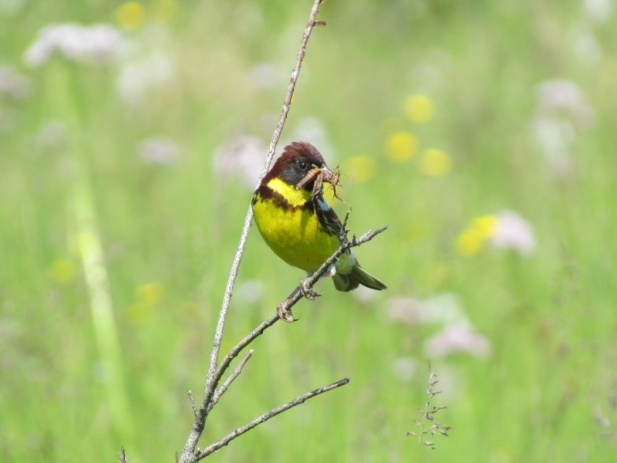 [Speaker Notes: Мониторинг пролетных птиц с отловом и кольцеванием 1980-1995гг. и 2011-2014гг.
 Живоловушка птиц модели 
«Рыбачинская» 
Ловчие сети 
Передвижной лабораторно-
спальный комплекс
Демонстрационный комплекс

Научная составляющая

Просветительская

Познавательный туризм]
СОЗДАНИЕ  УСЛОВИЙ  для  ПОСЕТИТЕЛЕЙ ЗАПОВЕДНИКА 
    Специальная программа 
 «Полувольное содержание  каменного глухаря в Алтачейском заказнике»
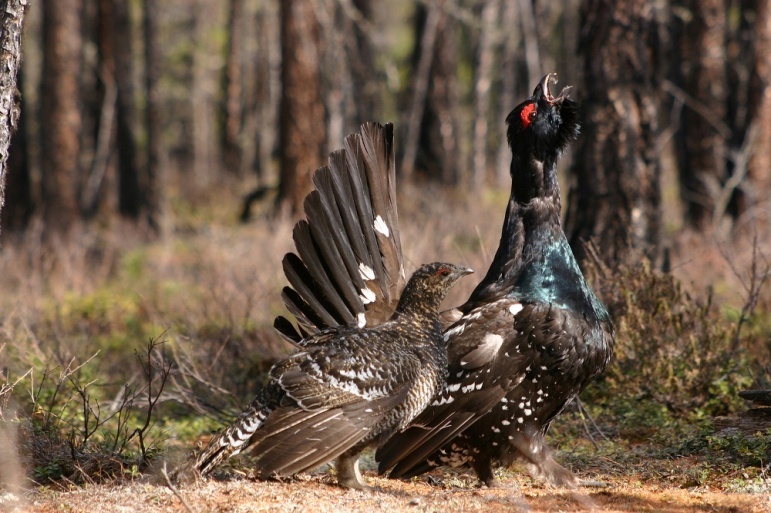 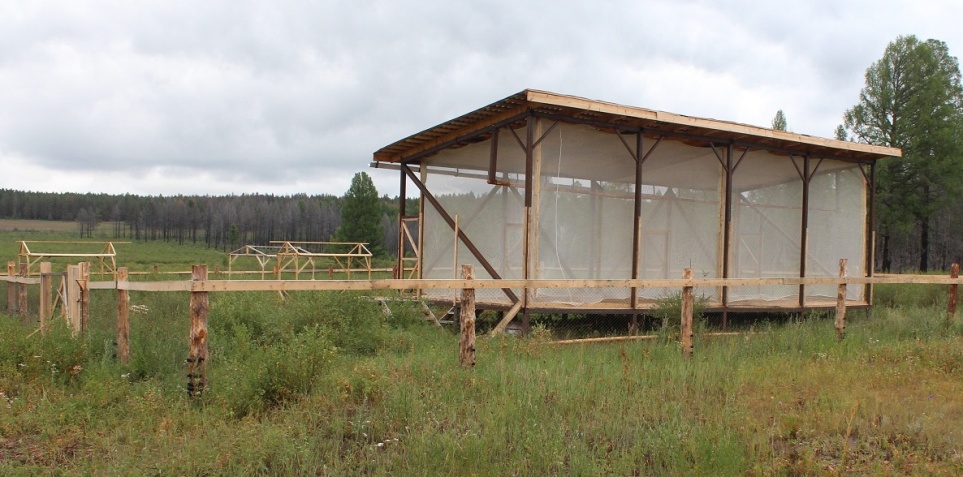 [Speaker Notes: Слайд проект глухарь –фото вольеры – и фото птицы –желательно токующих –перспектива
Инфрастируктура –вольер, электроизгородь….]
СОЗДАНИЕ  УСЛОВИЙ  для  ОРНИТОЛОГИЧЕСКОГО  ТУРИЗМА
Кабанский заказник
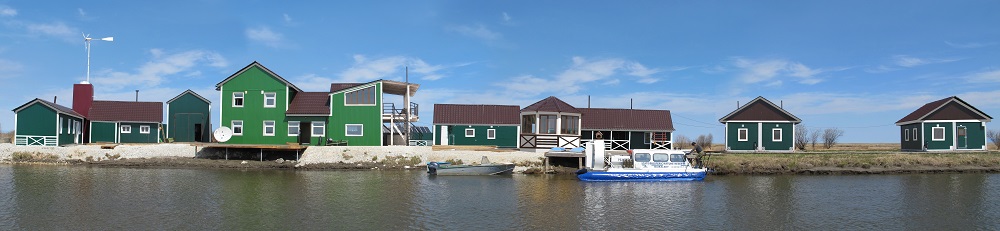 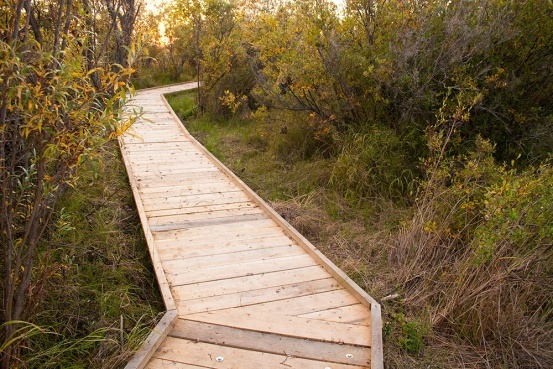 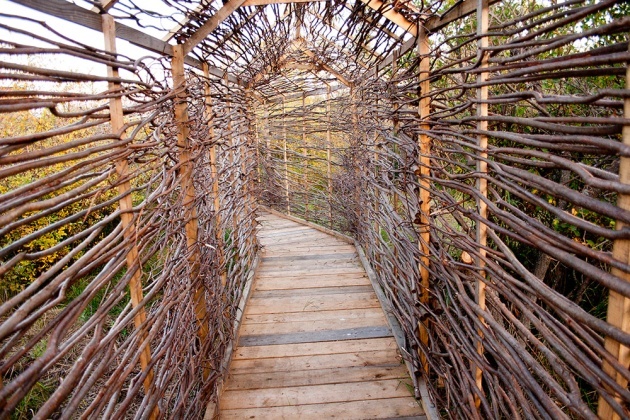 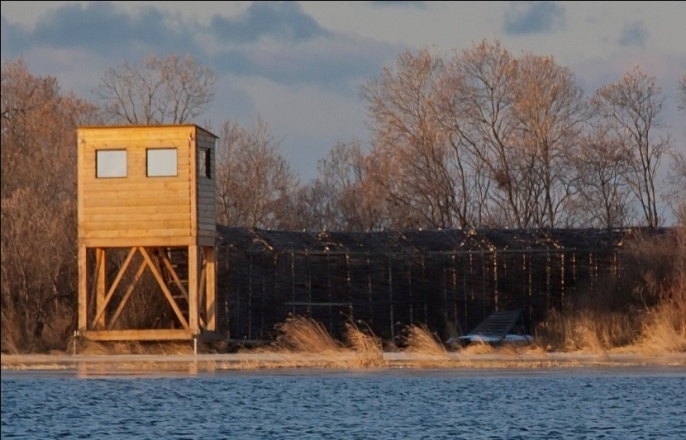 [Speaker Notes: Фото Заказник-трансляции гнезда орлана, тропа и наблюдательные вышки за птицами]
ОНЛАЙН-ТРАНСЛЯЦИЯ  ГНЕЗДОВАНИЯ  ОРЛАНА-БЕЛОХВОСТА
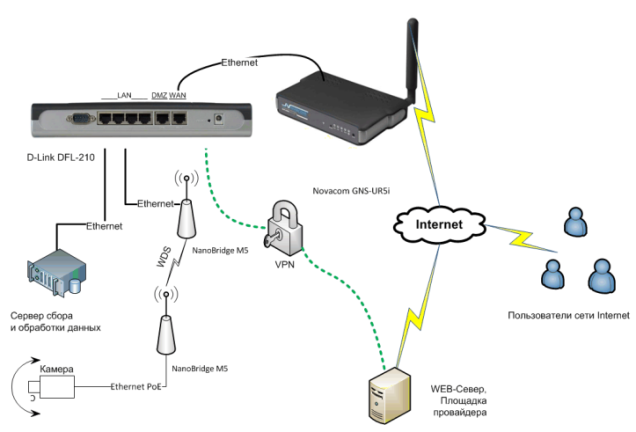 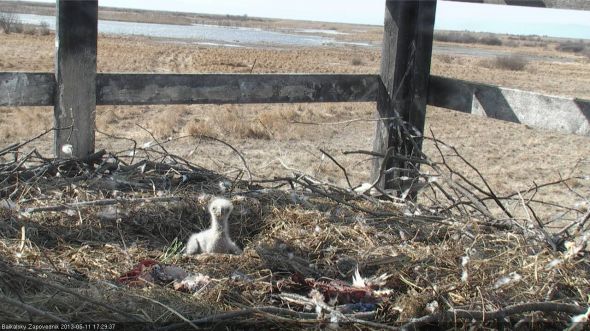 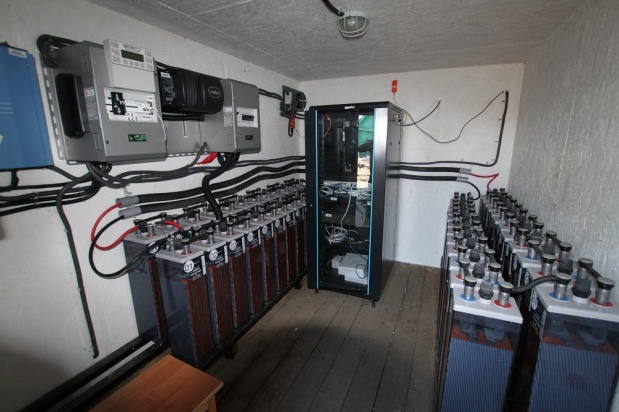 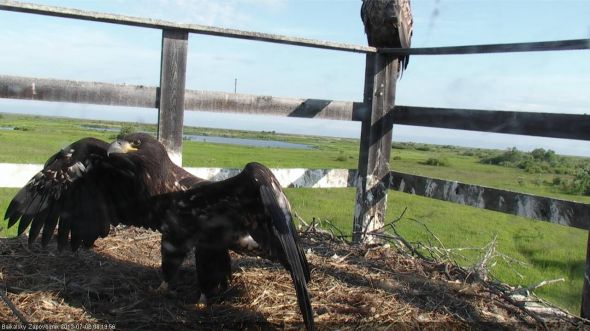 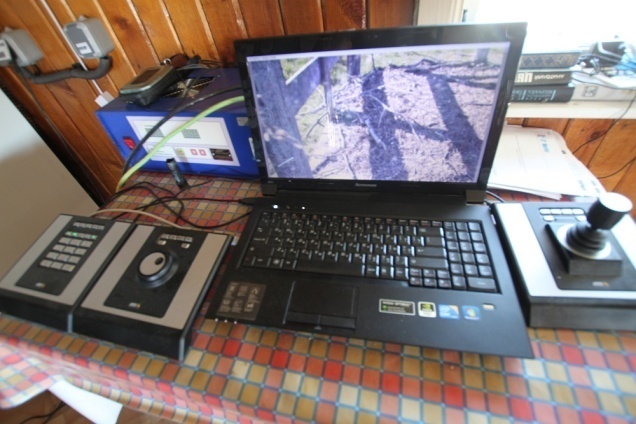 [Speaker Notes: Видеотрансляция из гнезда орлана белохвоста]
СОЗДАНИЕ  УСЛОВИЙ  для  ПОСЕТИТЕЛЕЙ  ЗАПОВЕДНИКА
Комплекс: Центральная  усадьба   заповедника
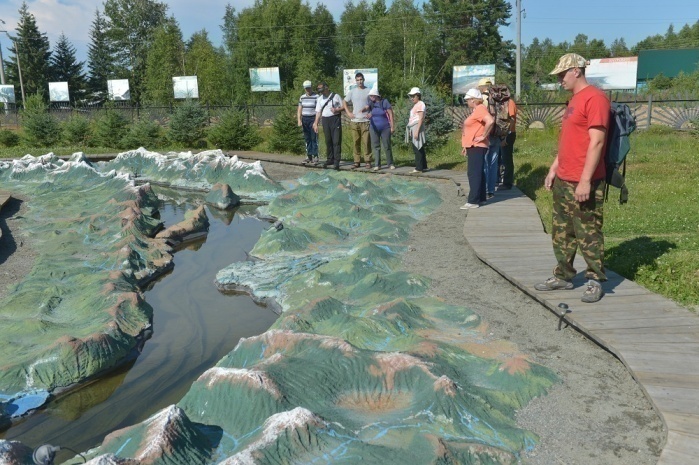 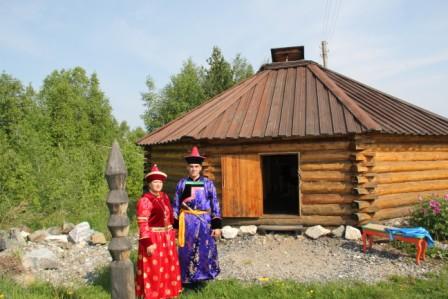 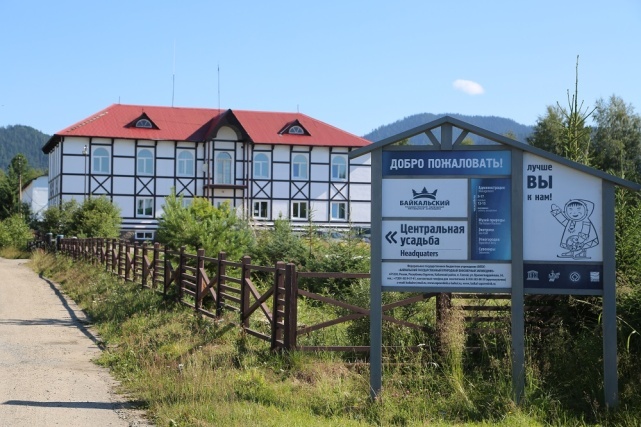 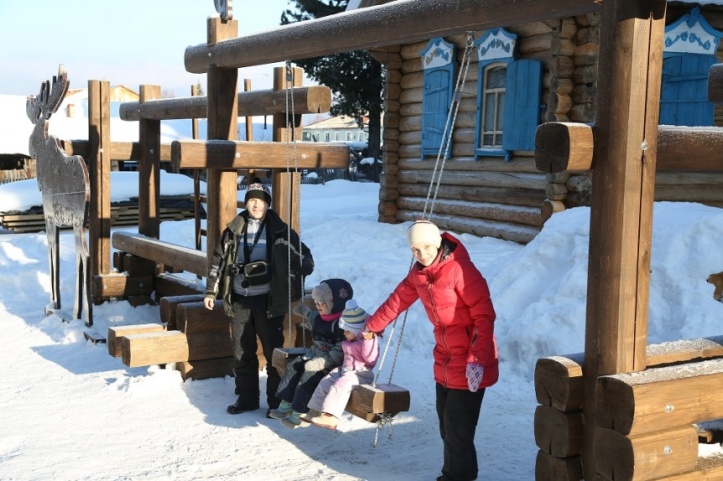 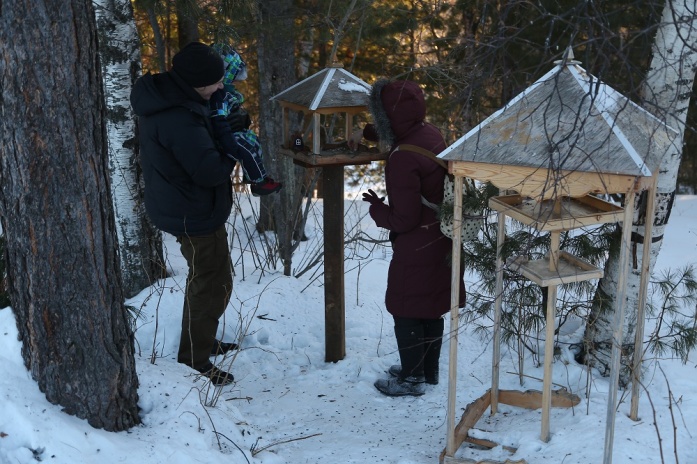 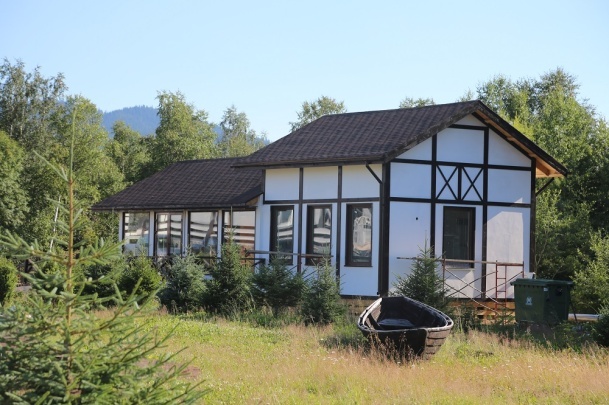 [Speaker Notes: слайд Централная усадьба –фото контора и Мелодия рассвета
Слайд –перспектива—создание музейно-выставочного комплекса –фото от троицкой????]
СОЗДАНИЕ  УСЛОВИЙ  для  ПОСЕТИТЕЛЕЙ  ЗАПОВЕДНИКА
Эколого-туристические комплексы:
«Омулевый», «Мишиха», «Выдриная», «Среднее Устье»
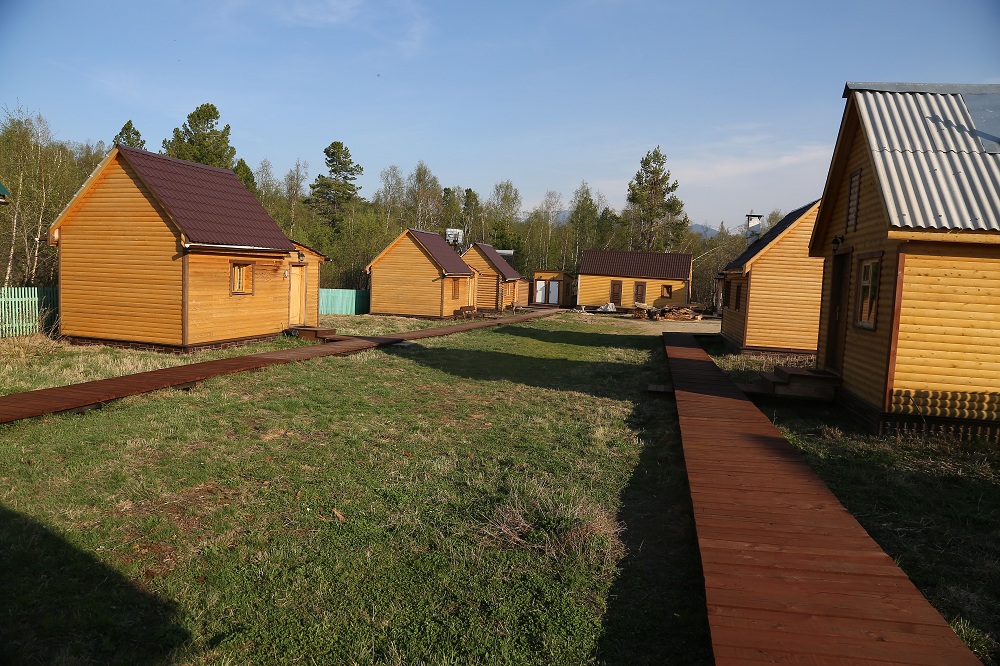 [Speaker Notes: 1. фото –Строительство было  зимой 2013года …………… старое здание+батюшка
2.фото вечерний в.ц  Двухкомплексный визит-центр  «Байкал Заповедный»:   
. Информационно-музейный центр «Человек у Байкала» (260 м.кв)
   2. Визит-центр «Заповедный Байкал»  (800 м.кв)
    Визитная карточка заповедной системы)

3. Фото –фото внутри1 этаж и стрелка –эскиз (Перспектива: ВИЗИТ-ЦЕНТР ОБЕСПЕЧИТ:
 Дополнительные услуги в познавательном туризме 
        и экологическом просвещении
-       Активизацию работы с турбизнесом
  Занятость, доходы
4.Фото старое царское – малая фото и большое с вертолета
Для развития , соединение турпотока  Иркутской области и Бурятии и послужит связующим звеном для тура «Заповедное ожерелье Байкала» 
Мнение турбизеса и экспертов по туризму –ключевое значение для развития туризма на Байкале. –необходим причальные сооружения
5. Фото территории –рассказать о перспективе – 2га побережья в собственности – стройка гост. Домов и об-во территории—в целях познавательного туризма –что приведет к интеграции с местным сообществом]
Демонстрация ПРИРОДОСБЕРЕГАЮЩИХ ТЕХНОЛОГИЙ – как часть экскурсионной программы
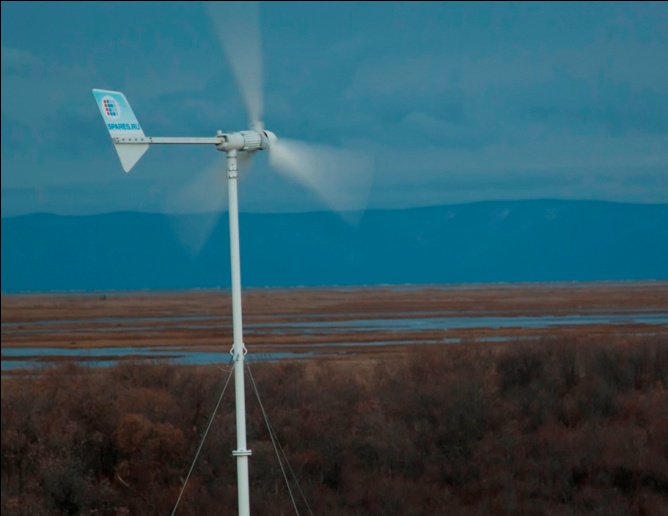 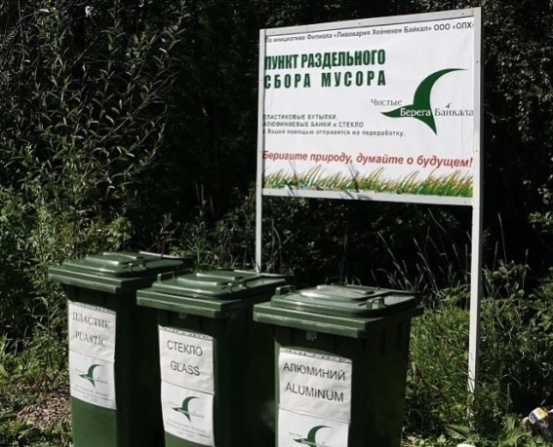 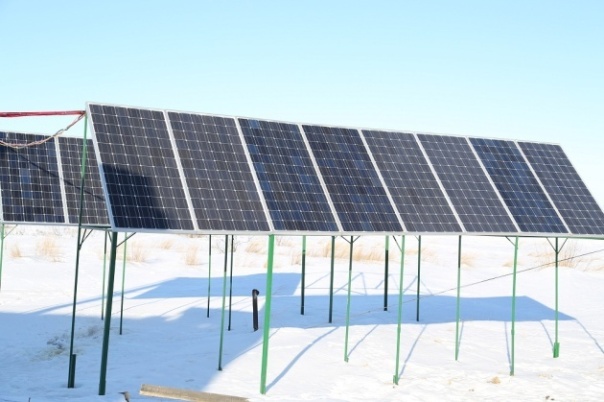 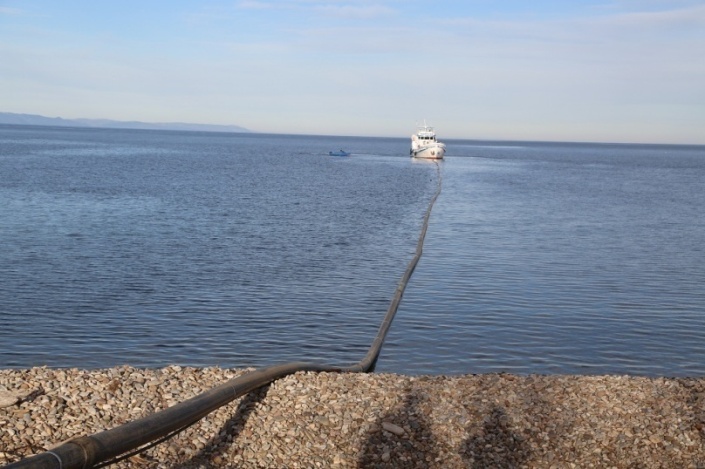 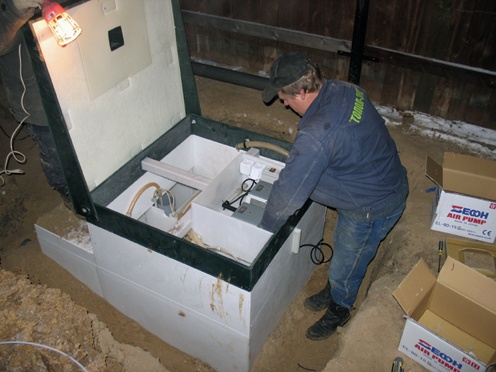 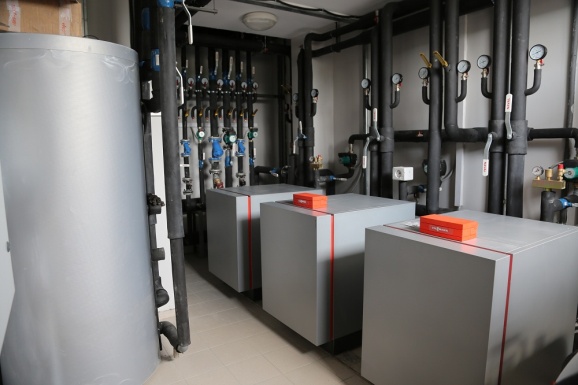 [Speaker Notes: Тепловой насос на визит-центре «Порт Танхой»;--фото  с водолазами и прокладка водовода]
ПОДДЕРЖКА  ЗАПОВЕДНИКА ОТ  ПРООН
Фильм ПРООН «Заповедное ожерелье Байкала»
VI Всемирный Конгресс охраняемых природных  территорий –ролик «Заповедное ожерелье Байкала»айкал заповедный” 
Фото и видеобаза, проморолики (зарисовки)
Проект «Комплексный экотуристический тур для Байкальского заповедника»
Проект «Расширение экотропы «Кедровая аллея» и усовершенствование для нее комплексной ботанической экскурсионной программы в Байкальском заповеднике»
Продвижение тура «Заповедное ожерелье Байкала»  по ООПТ Байкальской природной территории
Обеспечение продвижения бренда «Заповедное ожерелье Байкала» 
”
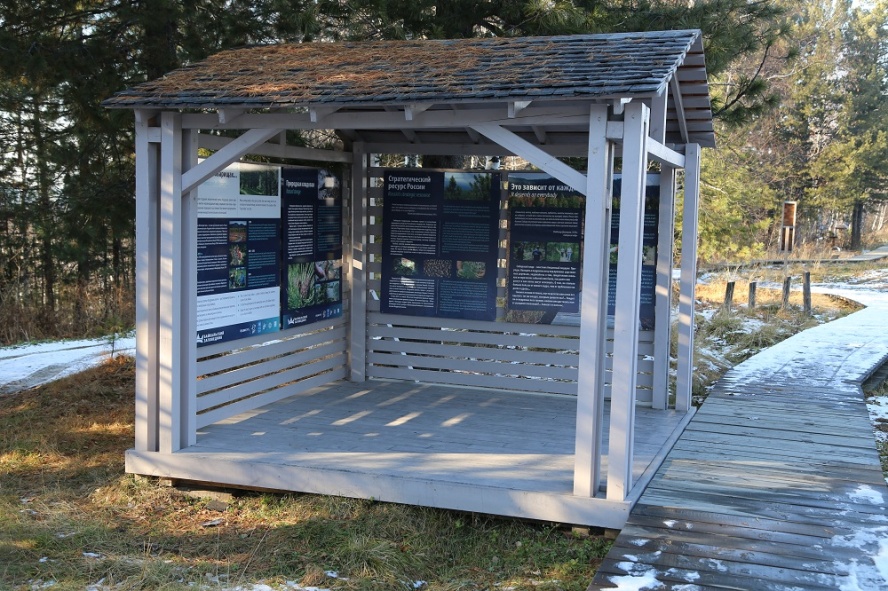 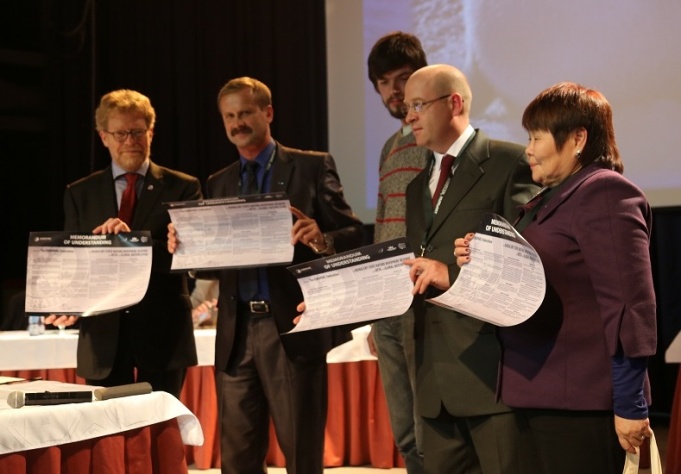 [Speaker Notes: Слайд тропа 3 фото и стрелки -старая-работа на тропе волонтеров-новая+мост
Слайд –строители на тропе - фото деревянная тропа с мамами
Общая протяженность существующих троп – 93,6 км, в том числе
 с деревянным настилом –2,3 км по проекту «Доступная среда».
 Действуют 22 маршрута,
 в том числе конные – 20 км., сплавы – 30 км.
 
На маршрутах построены деревянные мосты (32 шт.) – 395 м.п., гати,
 навесные переправы:«Река Выдринная» – 63 м.п. и 54м.п.]
Продвижение тура «Заповедное ожерелье Байкала»  по ООПТ Байкальской природной территории
VI Всемирный Конгресс охраняемых природных  территорий (выставка, круглый стол, презентация – «Байкал-жемчужина России, встречи);
Фильм ПРООН «Заповедное ожерелье Байкала»;
Фотовыставка «Заповедное ожерелье Байкала» в визит-центре 
      «Байкал Заповедный»;
Туры
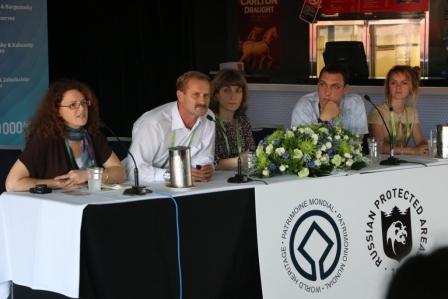 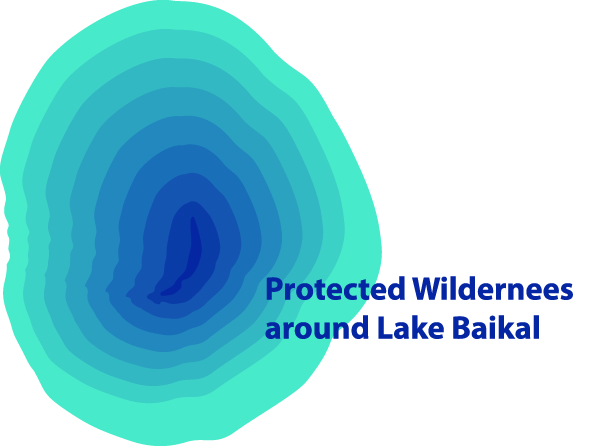 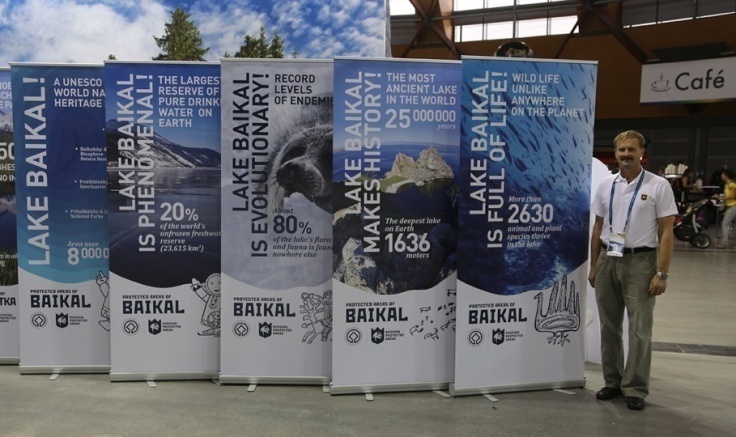 [Speaker Notes: Слайд тропа 3 фото и стрелки -старая-работа на тропе волонтеров-новая+мост
Слайд –строители на тропе - фото деревянная тропа с мамами
Общая протяженность существующих троп – 93,6 км, в том числе
 с деревянным настилом –2,3 км по проекту «Доступная среда».
 Действуют 22 маршрута,
 в том числе конные – 20 км., сплавы – 30 км.
 
На маршрутах построены деревянные мосты (32 шт.) – 395 м.п., гати,
 навесные переправы:«Река Выдринная» – 63 м.п. и 54м.п.]
ПЕРСПЕКТИВЫ
Онлайн-трансляция подводного мира
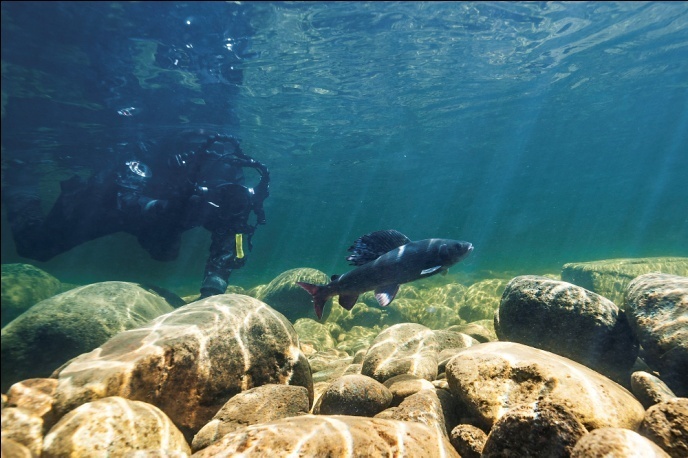 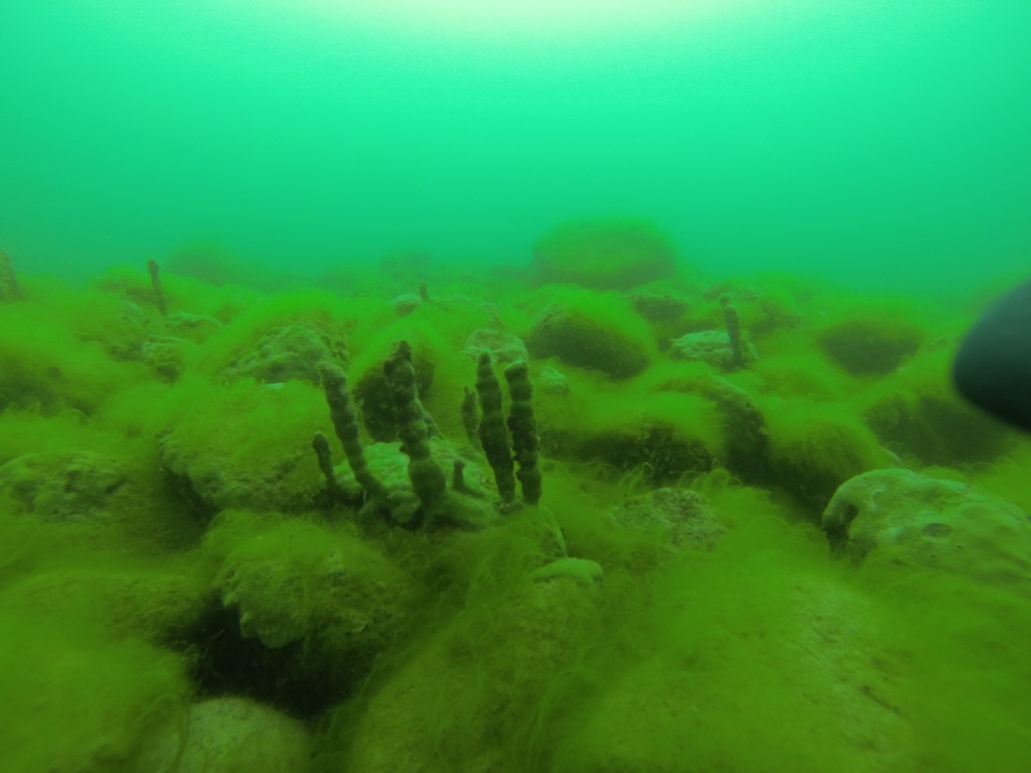 [Speaker Notes: Слайд тропа 3 фото и стрелки -старая-работа на тропе волонтеров-новая+мост
Слайд –строители на тропе - фото деревянная тропа с мамами
Общая протяженность существующих троп – 93,6 км, в том числе
 с деревянным настилом –2,3 км по проекту «Доступная среда».
 Действуют 22 маршрута,
 в том числе конные – 20 км., сплавы – 30 км.
 
На маршрутах построены деревянные мосты (32 шт.) – 395 м.п., гати,
 навесные переправы:«Река Выдринная» – 63 м.п. и 54м.п.]
ПЕРСПЕКТИВЫ
Фильм  «Байкал  заповедный»
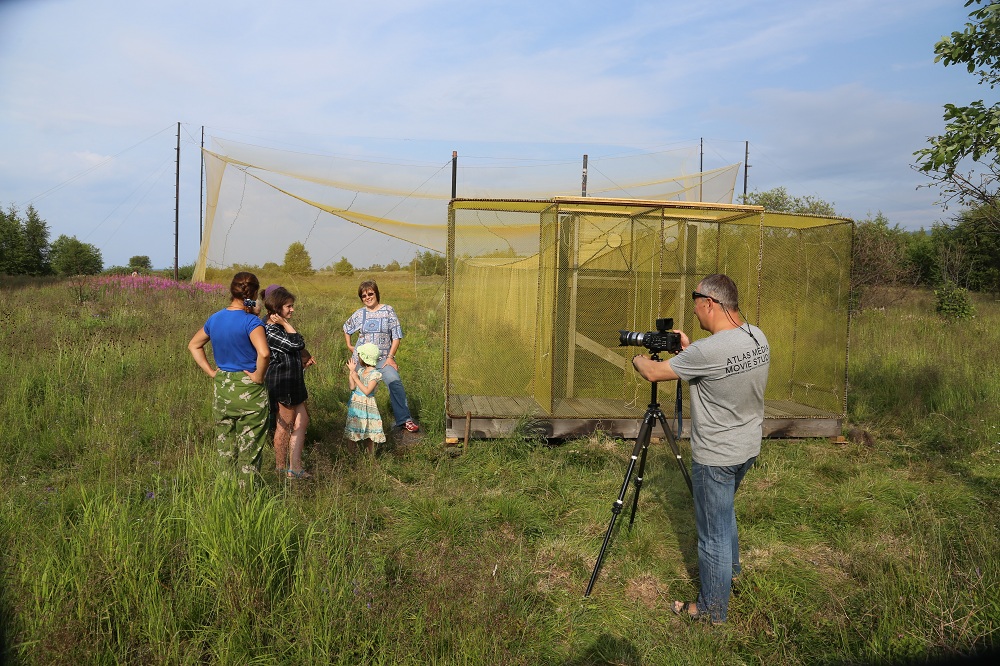 [Speaker Notes: Слайд тропа 3 фото и стрелки -старая-работа на тропе волонтеров-новая+мост
Слайд –строители на тропе - фото деревянная тропа с мамами
Общая протяженность существующих троп – 93,6 км, в том числе
 с деревянным настилом –2,3 км по проекту «Доступная среда».
 Действуют 22 маршрута,
 в том числе конные – 20 км., сплавы – 30 км.
 
На маршрутах построены деревянные мосты (32 шт.) – 395 м.п., гати,
 навесные переправы:«Река Выдринная» – 63 м.п. и 54м.п.]
ПЕРСПЕКТИВЫ
Экспозиция под открытым небом «Живая история»
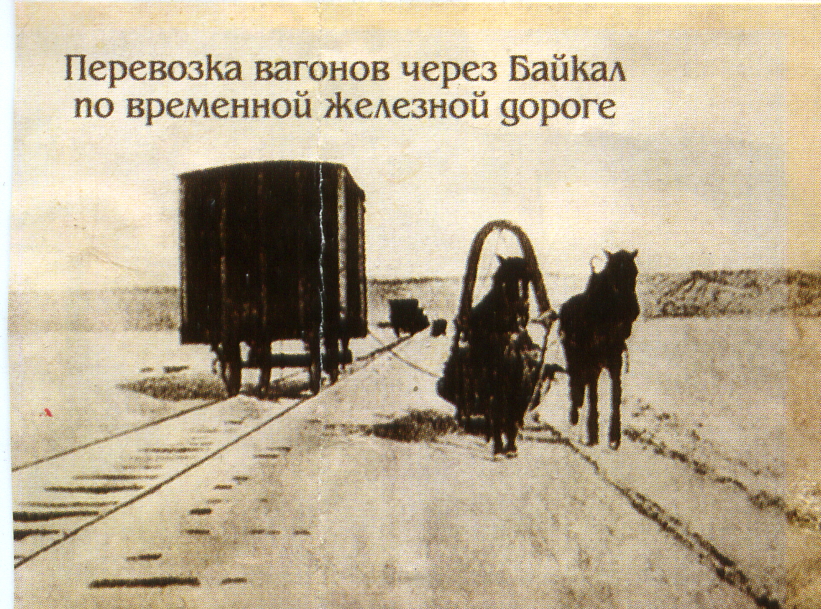 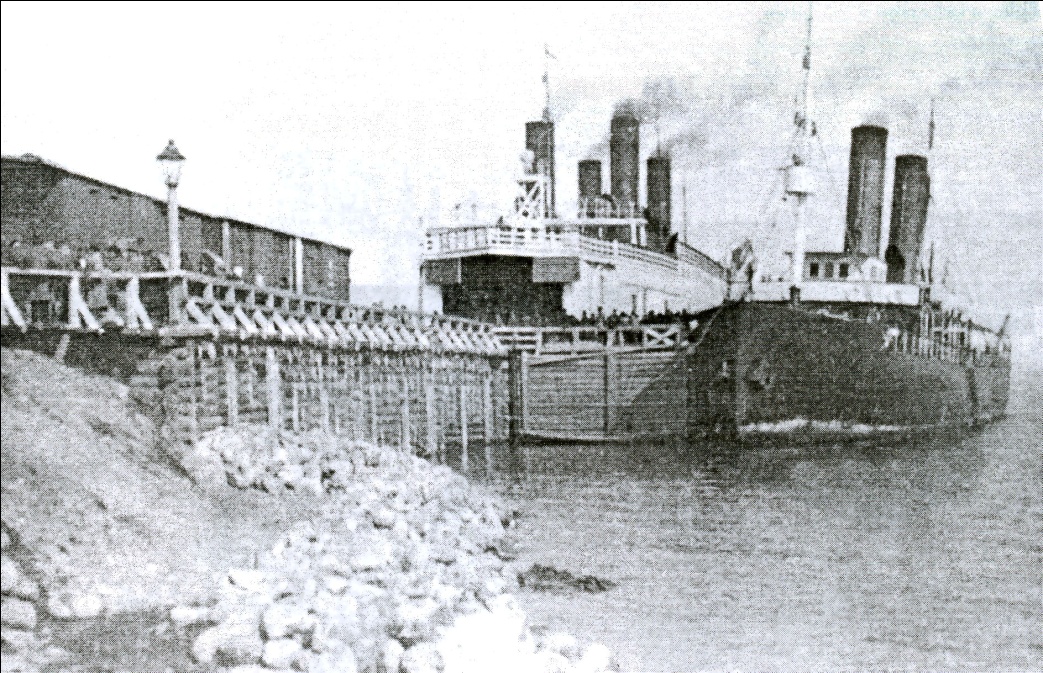 [Speaker Notes: Слайд тропа 3 фото и стрелки -старая-работа на тропе волонтеров-новая+мост
Слайд –строители на тропе - фото деревянная тропа с мамами
Общая протяженность существующих троп – 93,6 км, в том числе
 с деревянным настилом –2,3 км по проекту «Доступная среда».
 Действуют 22 маршрута,
 в том числе конные – 20 км., сплавы – 30 км.
 
На маршрутах построены деревянные мосты (32 шт.) – 395 м.п., гати,
 навесные переправы:«Река Выдринная» – 63 м.п. и 54м.п.]
ПЕРСПЕКТИВЫ
Научная  экспозиция «Дополненная реальность»
     (Демонстрация результатов НИР и мониторинга)
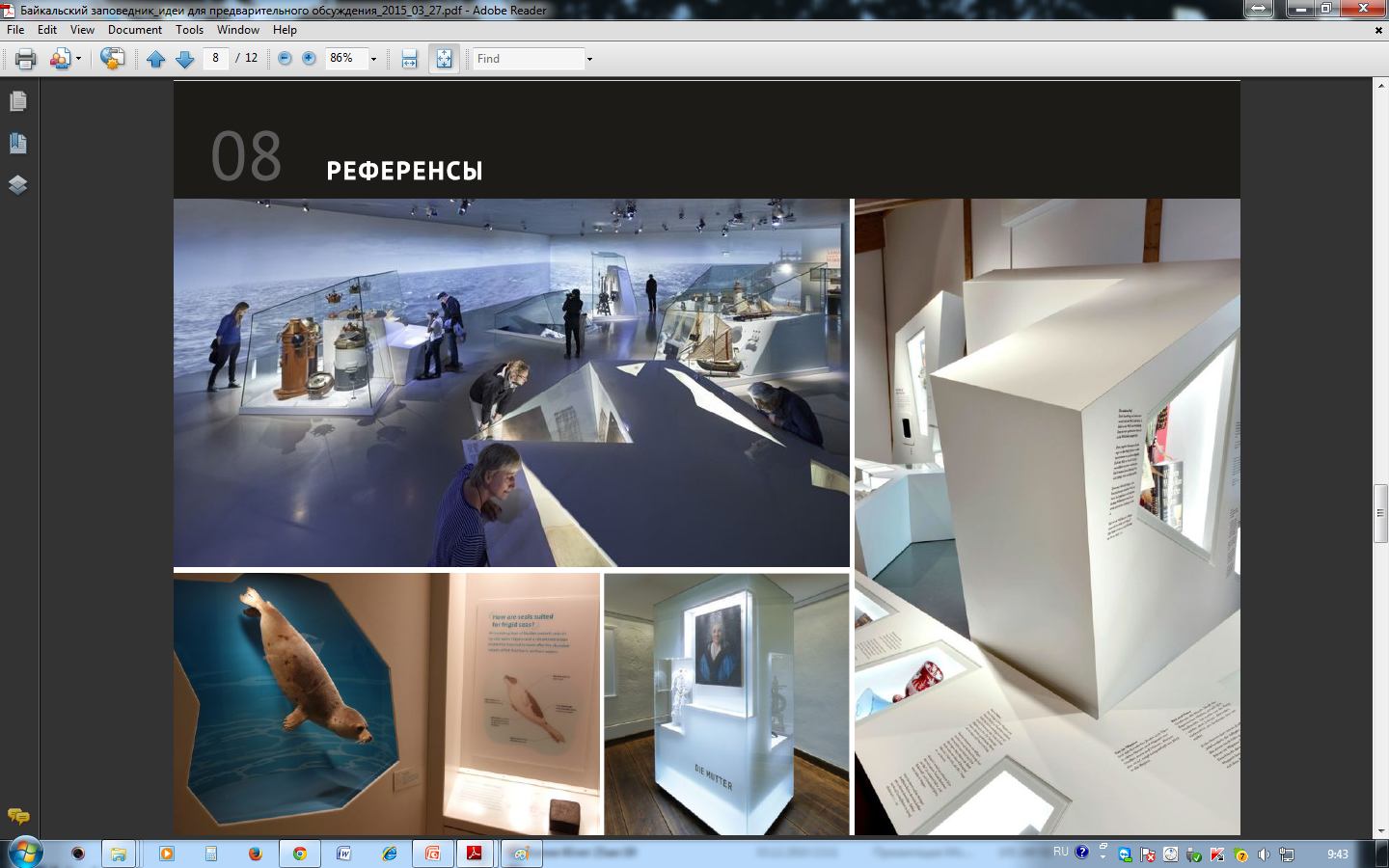 [Speaker Notes: Слайд тропа 3 фото и стрелки -старая-работа на тропе волонтеров-новая+мост
Слайд –строители на тропе - фото деревянная тропа с мамами
Общая протяженность существующих троп – 93,6 км, в том числе
 с деревянным настилом –2,3 км по проекту «Доступная среда».
 Действуют 22 маршрута,
 в том числе конные – 20 км., сплавы – 30 км.
 
На маршрутах построены деревянные мосты (32 шт.) – 395 м.п., гати,
 навесные переправы:«Река Выдринная» – 63 м.п. и 54м.п.]
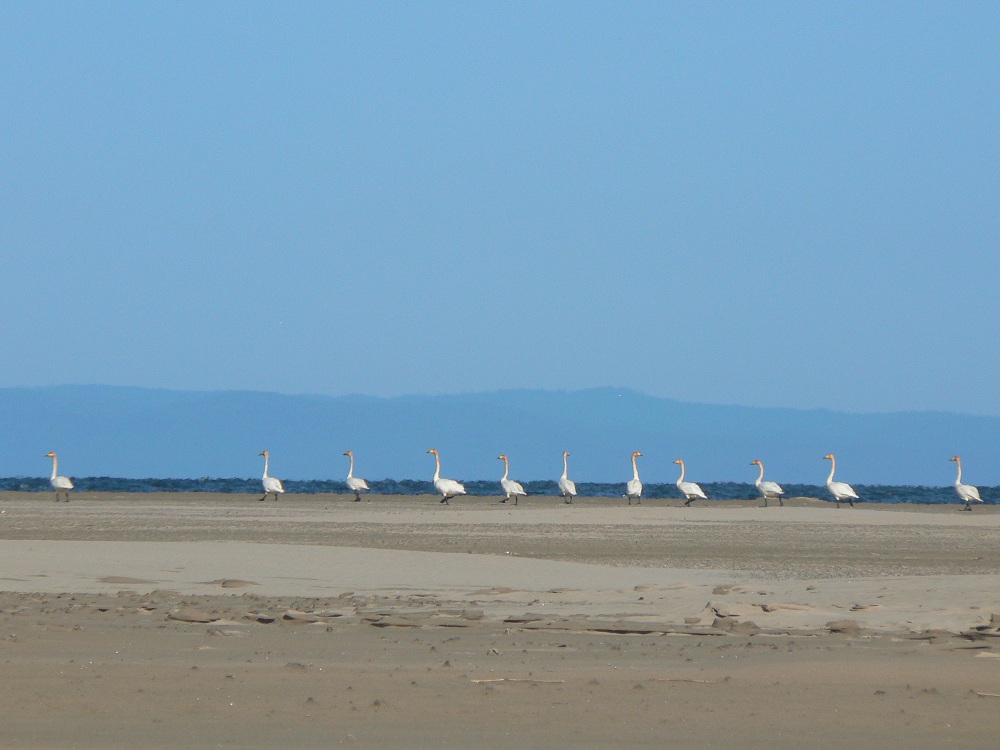 ПЕРСПЕКТИВЫ
Фестиваль лебедя
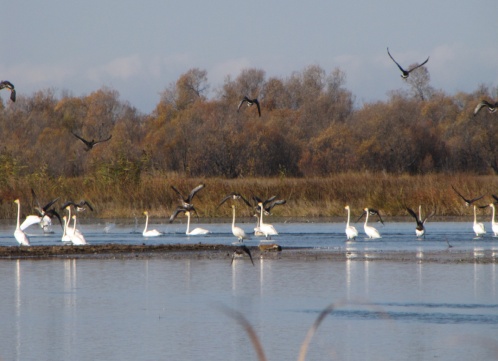 [Speaker Notes: Слайд тропа 3 фото и стрелки -старая-работа на тропе волонтеров-новая+мост
Слайд –строители на тропе - фото деревянная тропа с мамами
Общая протяженность существующих троп – 93,6 км, в том числе
 с деревянным настилом –2,3 км по проекту «Доступная среда».
 Действуют 22 маршрута,
 в том числе конные – 20 км., сплавы – 30 км.
 
На маршрутах построены деревянные мосты (32 шт.) – 395 м.п., гати,
 навесные переправы:«Река Выдринная» – 63 м.п. и 54м.п.]
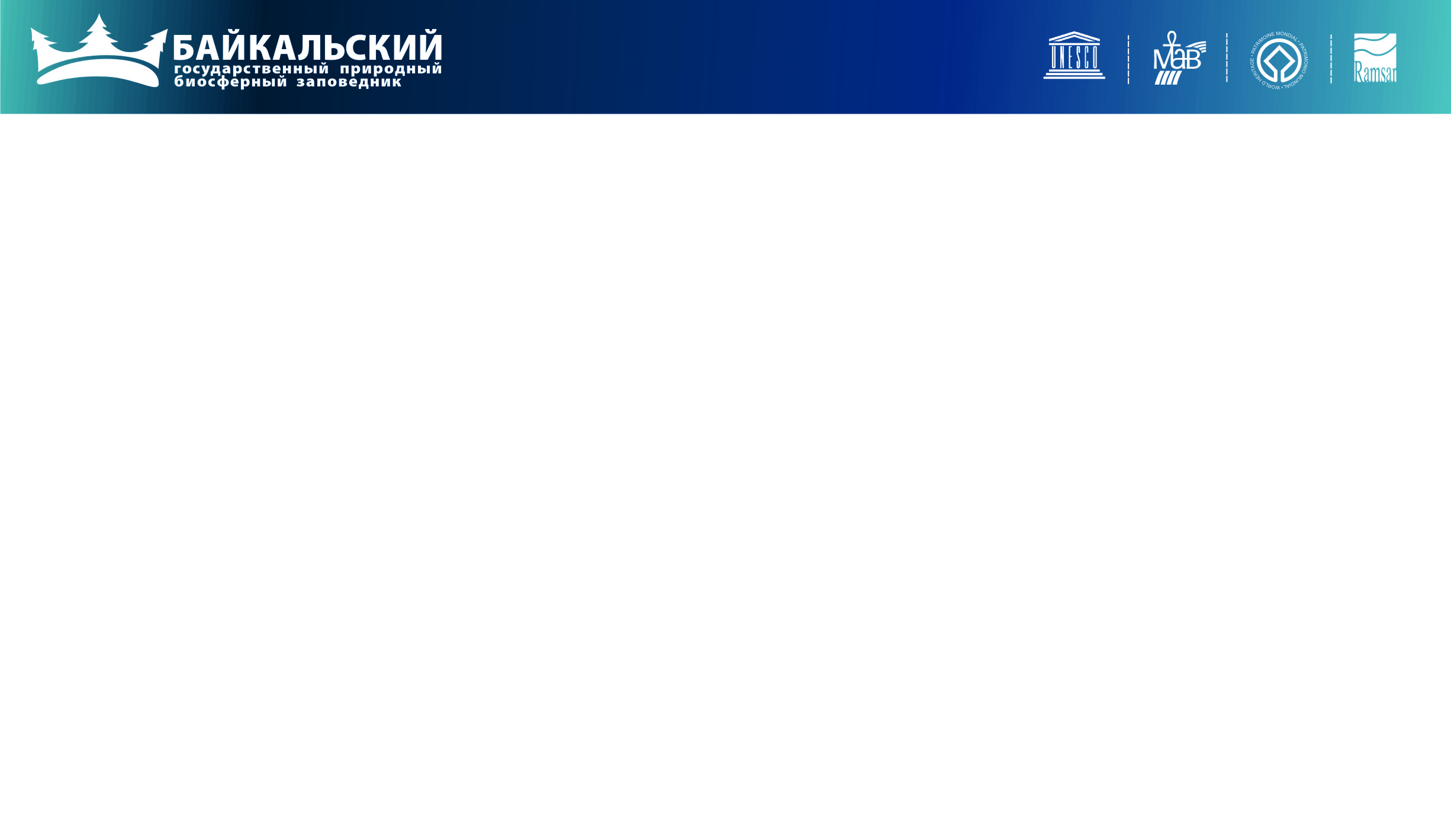 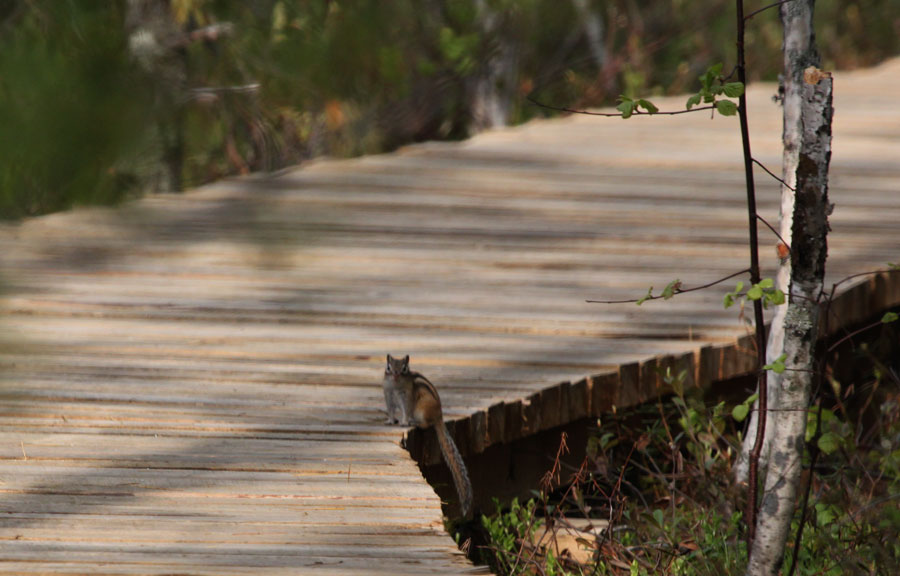 Спасибо за внимание !
Контакты: 
8 914 832 41 84
vasilysu@mail.ru
www. baikal-zapovednik.ru
[Speaker Notes: Байкал –жемчужина России – и его должен увидеть каждый и благодаря программе позв. Туоризма эти возможности 
Нужна фото счасливых туристов]